Моделирование плечевой одежды с цельнокроеным рукавом.
6 класс ФГОС
1.
«Карта» согласия 
Принятие командного решения
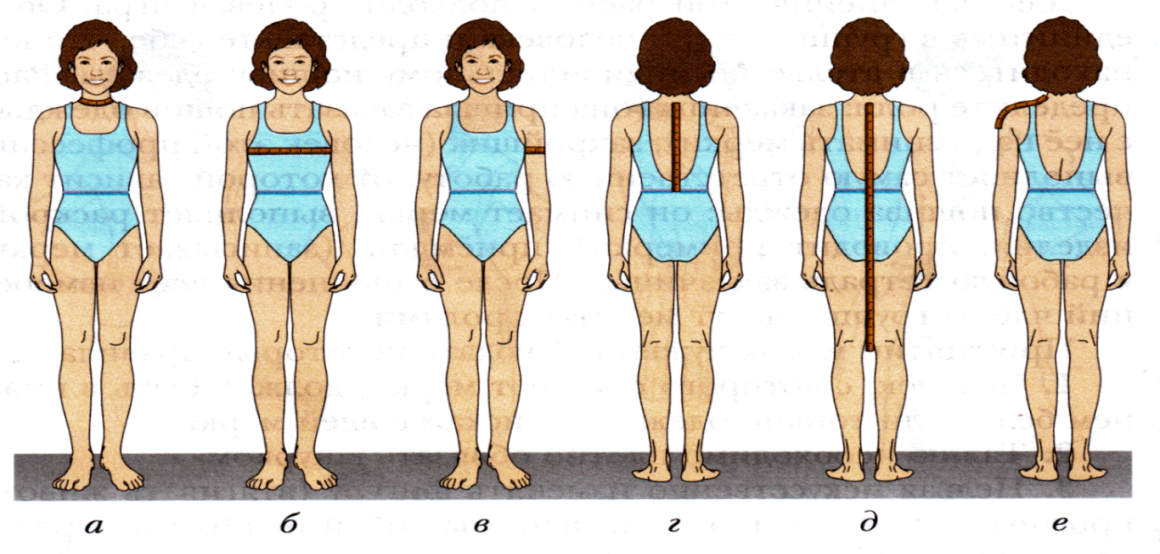 1. Номера № 1 и 2 пишут условные обозначения мерок;
 2. Номера № 3 и 4 названия мерок;
 3. В середину прямоугольника – напишите -  условные обозначения и названия мерок   Длин которые мы с вами изучили!!!
2.
Найди выдумку!
    Дается в задании три утверждения: два факта и одна    
                                             «выдумка»  (очень похожую на правду). 
    Задача участников команды, придя к консенсусу, 
   - определить, какое высказывание является выдумкой и сформулируйте правильное утверждение!
1.
Выкройка чертежа швейного изделия с цельнокроеным рукавом строится одновременно для спинки и переда.
3.
Мерка обхвата шеи снимается вокруг шеи в самом узком  месте
2. 
Самостоятельно снимать свои мерки нельзя, так как они будут неточными
Плечевая  одежда с цельнокроеным рукавом
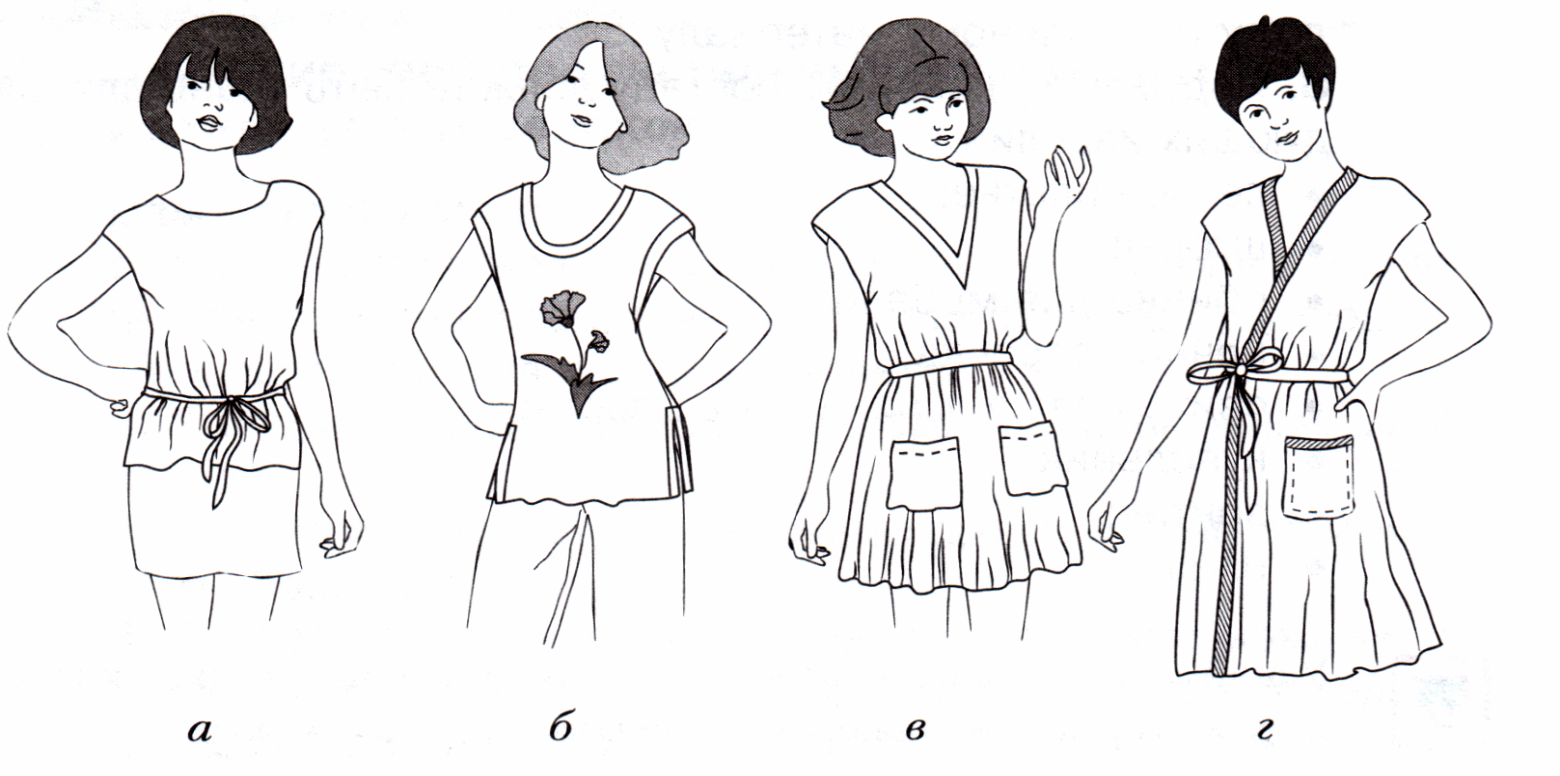 а – блузка; б - туника;  в – платье; г – халат.
Определение  темы и цели урока
?
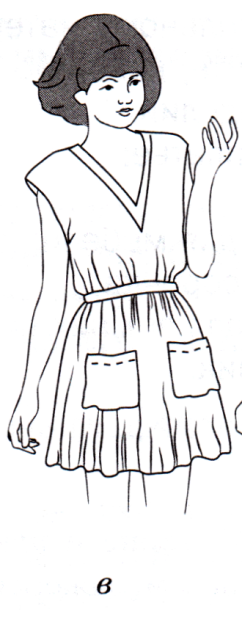 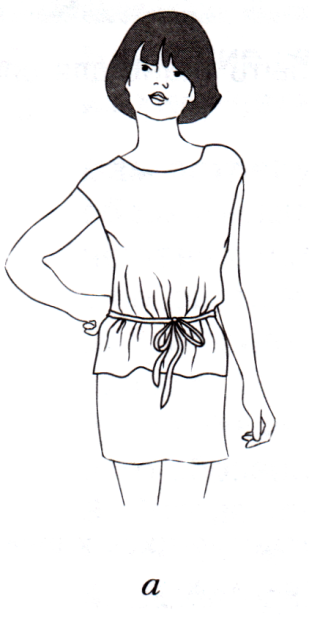 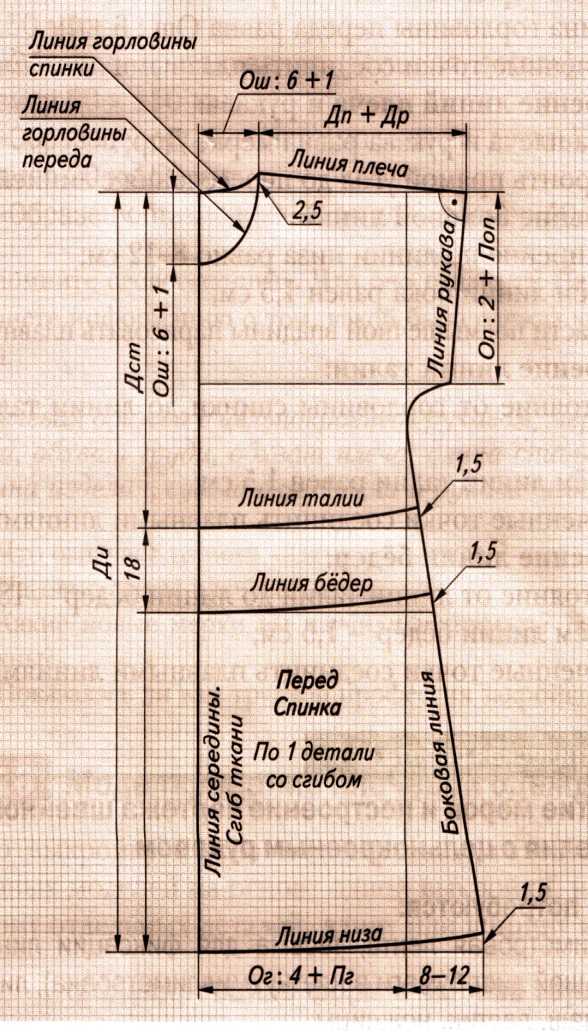 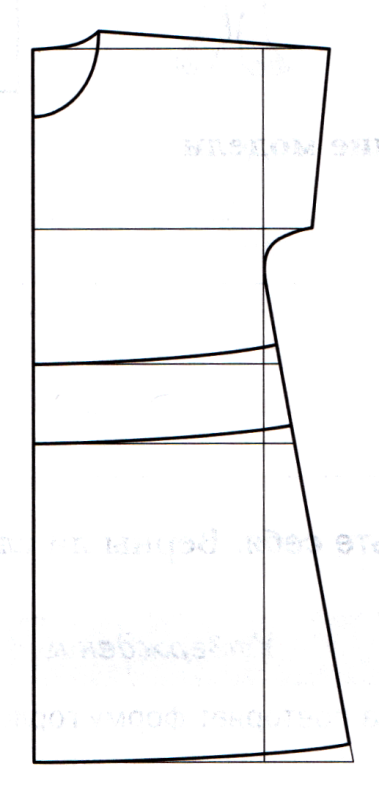 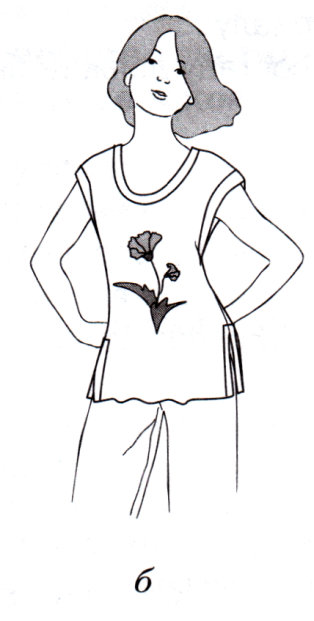 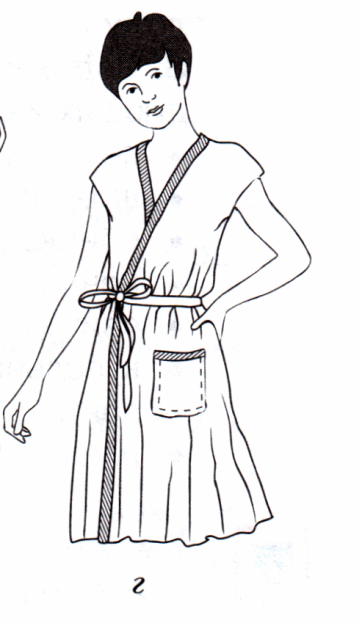 Тема: Моделирование плечевой  одежды.

Цель: создать разные модели на основе одной выкройки.
Исследуем
Исследуем готовые изделия.

        - Что можете сказать про изделие?
         - Что можно изменить в нашей основной выкройке?
Моделирование формы выреза горловины
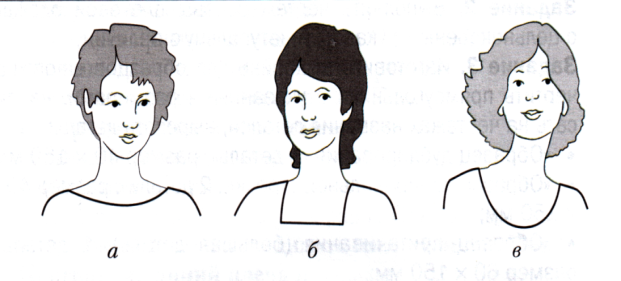 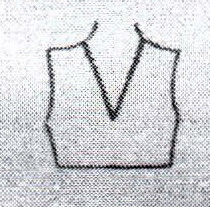 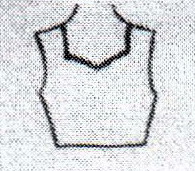 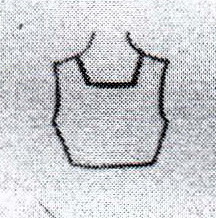 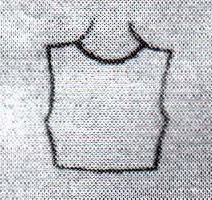 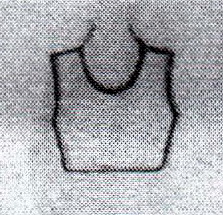 Знакомимся – с формами выреза горловины:
Круглый, овальный, углом, прямоугольный  (каре),  фигурное каре
«Друзья по часам(времени)»

Учащиеся встречаются со своими одноклассниками в «отведенное учителем » время для эффективного взаимодействия.
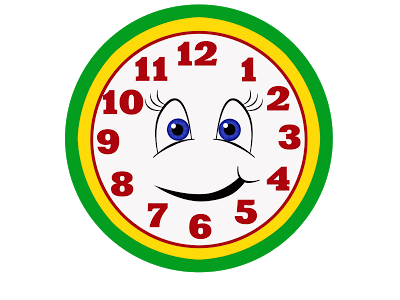 Пример моделирования выреза горловины в форме
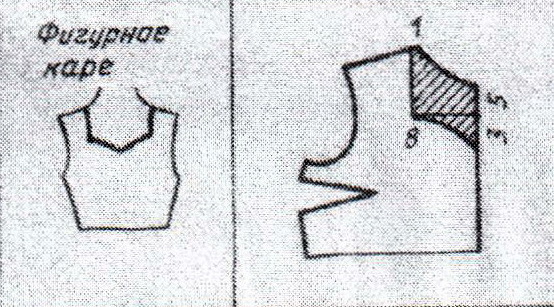 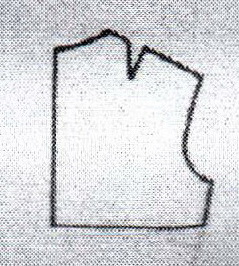 Спинка остается без изменений. 
Заштрихованный участок вырезать.
Практическая работа
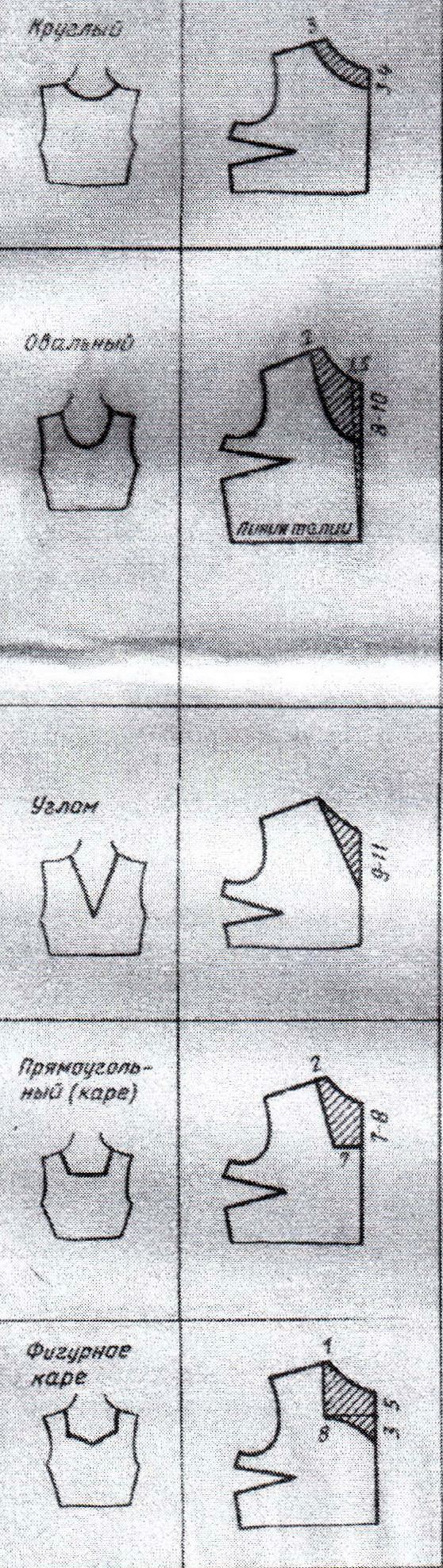 1 задание
План работы:
1.Вырезать по шаблону заготовку выкройки;
2.Внести изменения по линии горловины переда 
3.Вырезать  по новой линии;
4.Соблюдаем правила т.б. при работе с ножницами!
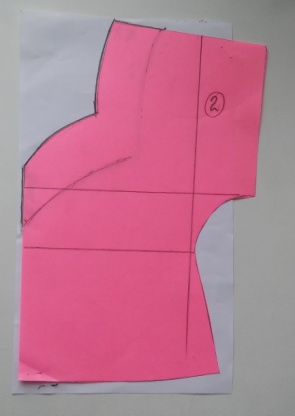 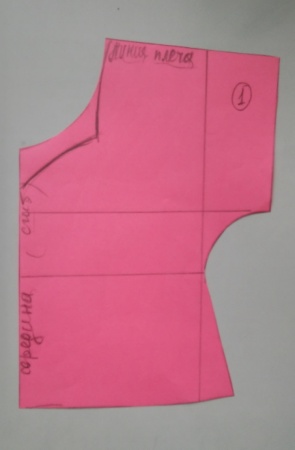 2задание
Выполнить Дополнительную деталь:
 – подкройную обтачку
 – повторяющую форму горловины
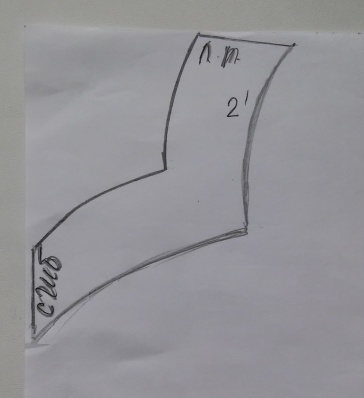 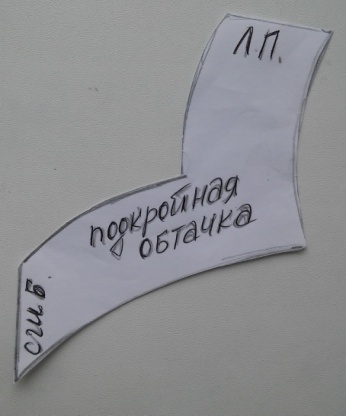 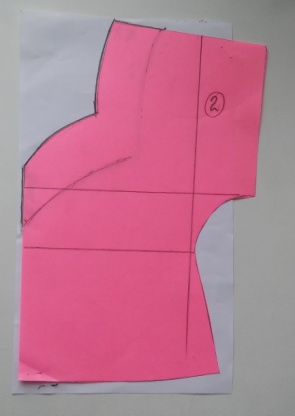 П р о в е р я е м
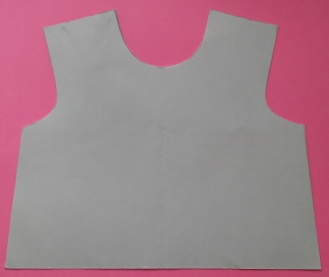 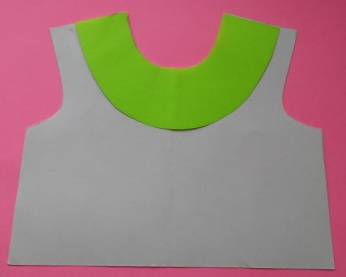 круглый
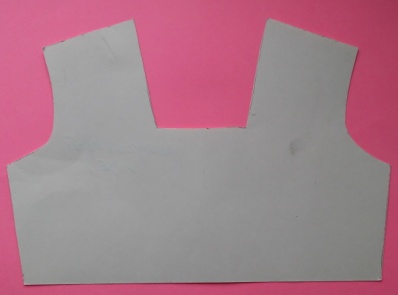 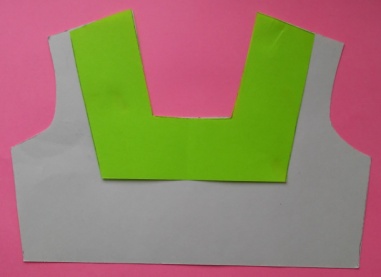 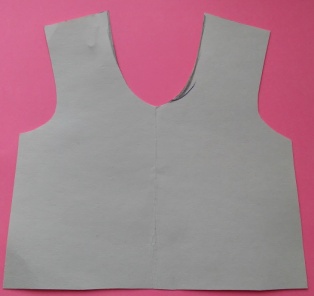 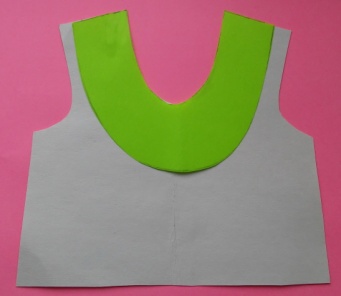 прямоугольное каре
овальный
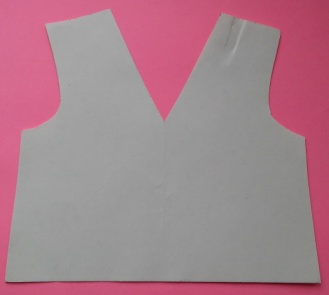 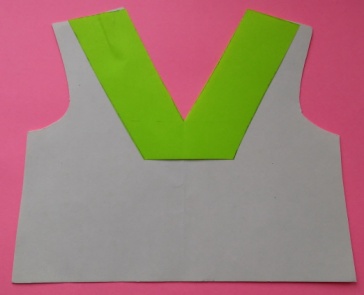 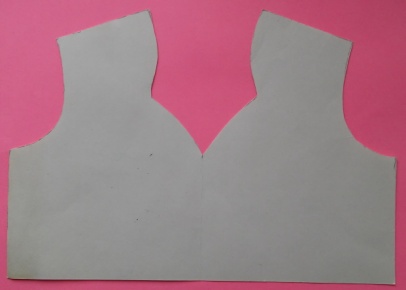 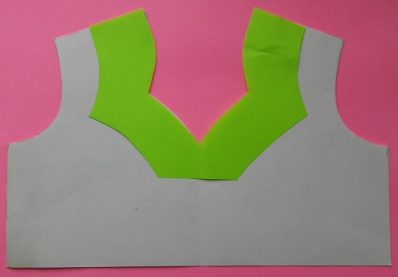 углом
фигурное каре
Обработка  разреза  для  застежки:
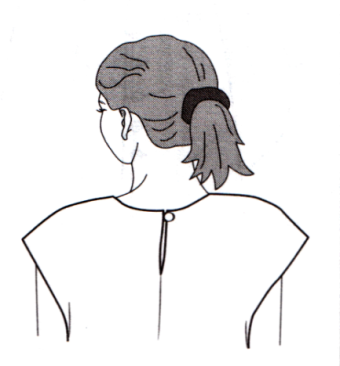 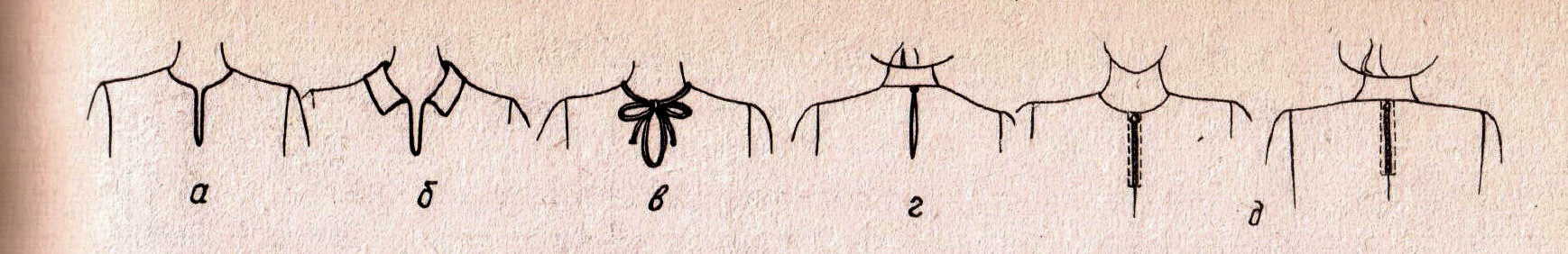 а, б – подкройной обтачкой;
 в – окантовочным швом;
 г – подкройной обтачкой с застежкой на пуговицу; 
д – тесьмой – молнией на детали переда или спинки.

Фурнитура – это вспомогательные изделия, которые используют в швейном производстве.
Виды фурнитуры: 
- пуговицы, кнопки, крючки и петли, застежки – молнии, пряжки, цепочки-вешалки.
ПРОВЕРЯЕМ СВОИ ЗНАНИЯ:
1.Как вы моделировали форму выреза горловины?
2.Какая дополнительная деталь нужна для обработки выреза горловины? Как она называется? Какую она должна иметь форму?

Запоминаем опорные понятия: подкройная обтачка, фурнитура.

Утверждение
 1. Подкройная обтачка повторяет форму горловины и служит для ее обработки.
2. Фурнитурой называют  мелкие изделия: пояс, карманы.
рефлексия
Сегодня я узнала…
Теперь я могу…
Я научилась…
У меня получилось…
Мне захотелось…!
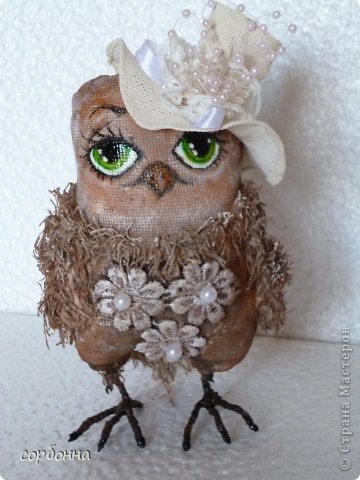 Наши модели для пошива
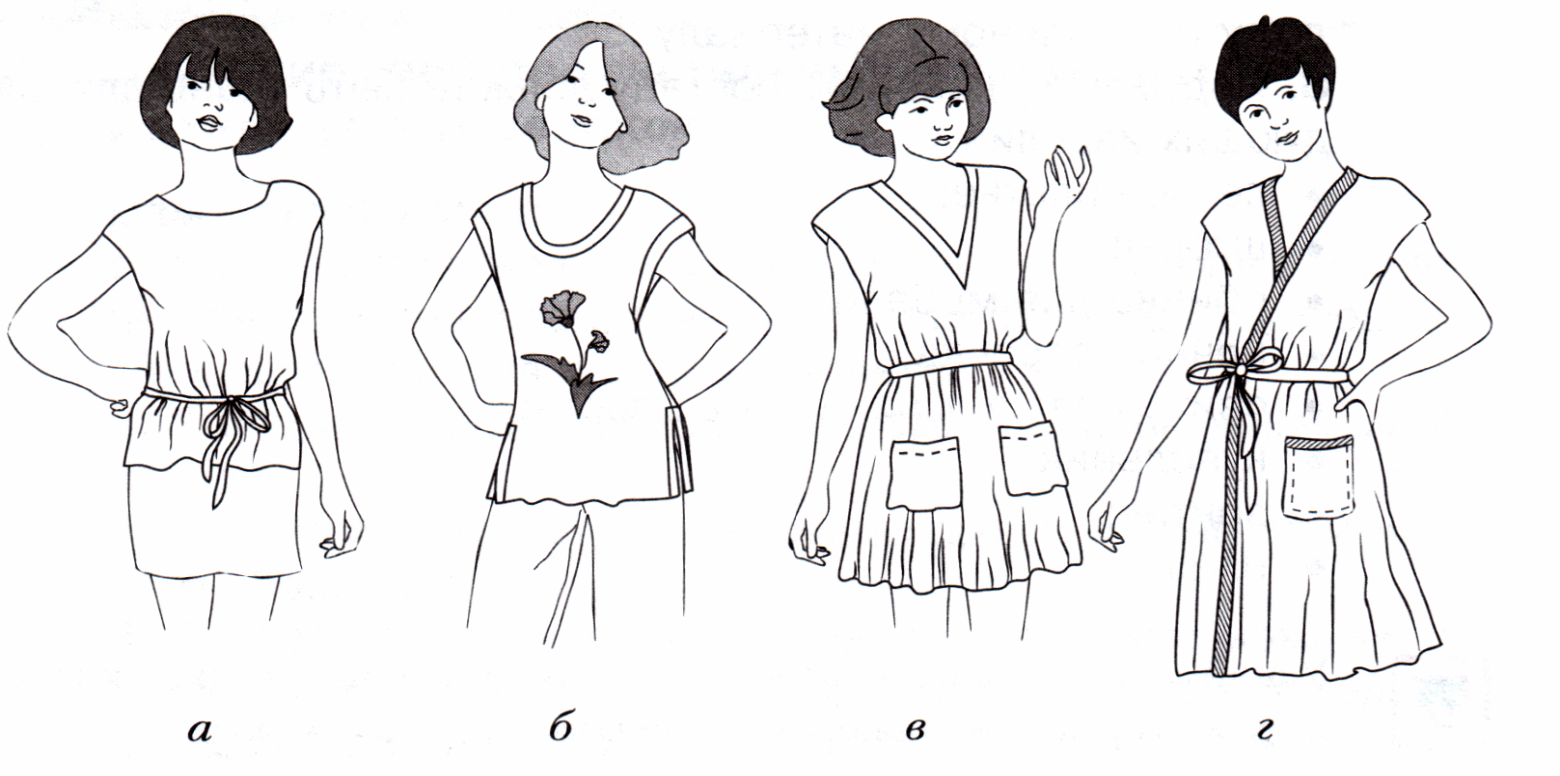 а – блузка; б - туника;  в – платье; г – халат.